GEOMETRIYA
8- sinf
GEOMETRIYA
8- SINF
Mavzu: Amaliy-tatbiqiy    masalalar yechish
Masala
n = 5 bo‘lganda kopburchak yasang va dioganallar sonini toping.
Bir uchidan dioganallar soni: 2 ta
Jami dioganallar soni: 5 ta
5 ∙ 2 : 2 = 5
n = 6 bo‘lganda kopburchak yasang va dioganallar sonini toping.
6∙ 3 : 2 = 9
n = 8 bo‘lganda kopburchak yasang va dioganallar sonini toping.
Количество диагоналей
Ko‘pburchakning 1) 27 ta; 2) 25 ta dioganali bo‘lishi mumkinmi?
Bir nuqta atrofida oltita muntazam uchburchak (3600: 600 = 6), 
yoki to‘rtta kvadrat
 (3600: 900 = 4), 
yoki uchta muntazam oltiburchak
(3600: 1200 = 3)joylashadi.
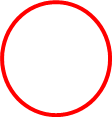 Asalarilar uyalarni qurishda  eng tejamli uya hosil qilish uchun kichik uya ichidagi maydonchalardan 
(olti burchakli ko‘pburchaklardan) foydaladilar.  
 «Ming bir kecha» ertagida keltirilgan fikrlarga e’tibor bering:
“mening uyam eng qat’iy me‘morchilik qonunlari asosida qurildan. Evklidning o‘zi mening asalim geometriyasini o‘rganishi mumkin edi ”.
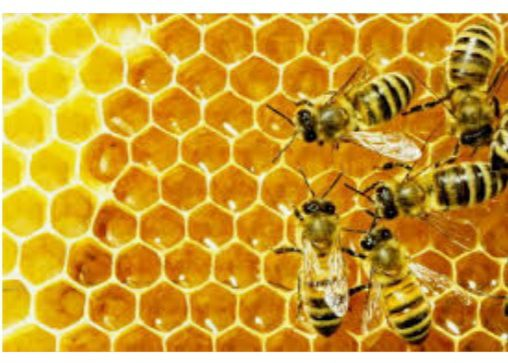 [Speaker Notes: Пчелы – удивительные творения природы. Свои геометрические способности они проявляют при построении своих сот. Если возьмем равносторонний треугольник, квадрат и правильный шестиугольник одинаковой площади, то периметр шестиугольника будет наименьшим.]
Masala
Tomonlari 5,5 m va 6 m bo‘lgan to‘g‘ri to‘rtburchak shaklidagi xona parket bilan qoplash zarur. Har bir parketning bo‘yi 30 cm ga, eni esa 5 cm ga teng bo‘lsa, xonani qoplash uchun necha dona parket kerak bo‘ladi?
Yechim
0,05 m
0,3 m
6m
5,5 m
Javob: 2200 dona
Mustaqil bajarish uchun topshiriqlar:
Darslikda  berilgan 
1- TEST ni bajarish
(33-sahifa).
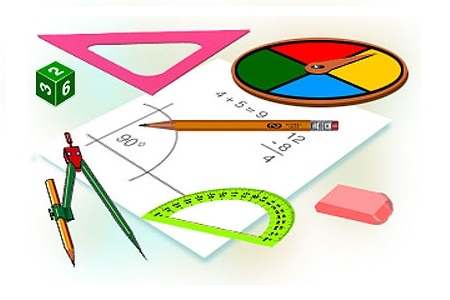 Ответ:
Графический диктант:
Верно ли , что  2 0 =120 мин.  
Теорема- это утверждение истинность, которого не требует доказательства.
Углы измеряются в градусах.
Каждый угол имеет определённую длину, большую нуля.
Угол смежный прямому – острый.
Вертикальные углы всегда равны.
Биссектриса это луч, исходящий из вершины угла.
Угол, смежный тупому – острый.
- верно
- неверно